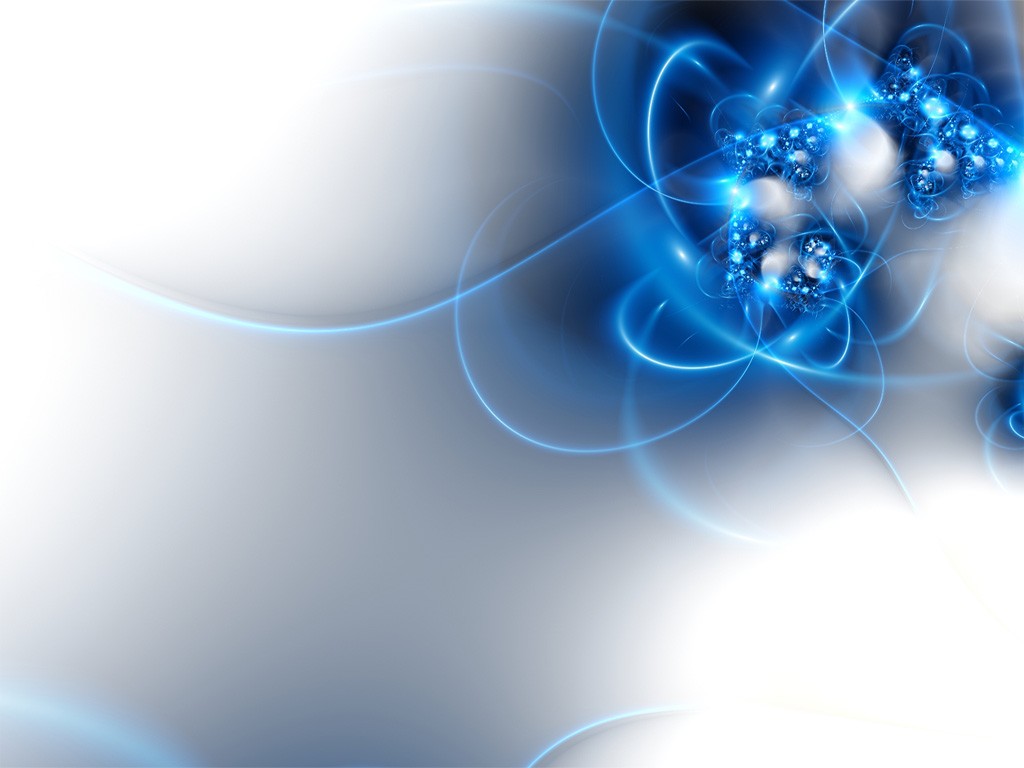 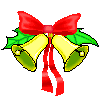 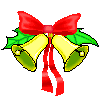 TRƯỜNG TIỂU HỌC THANH LIỆT
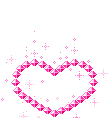 Chào mừng các thầy cô giáo đến dự giờ thăm lớp

Môn Tin học
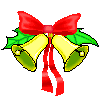 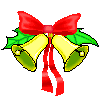 GV: Ngô Thị Thao
Trò chơi với phần mềm Quizizz
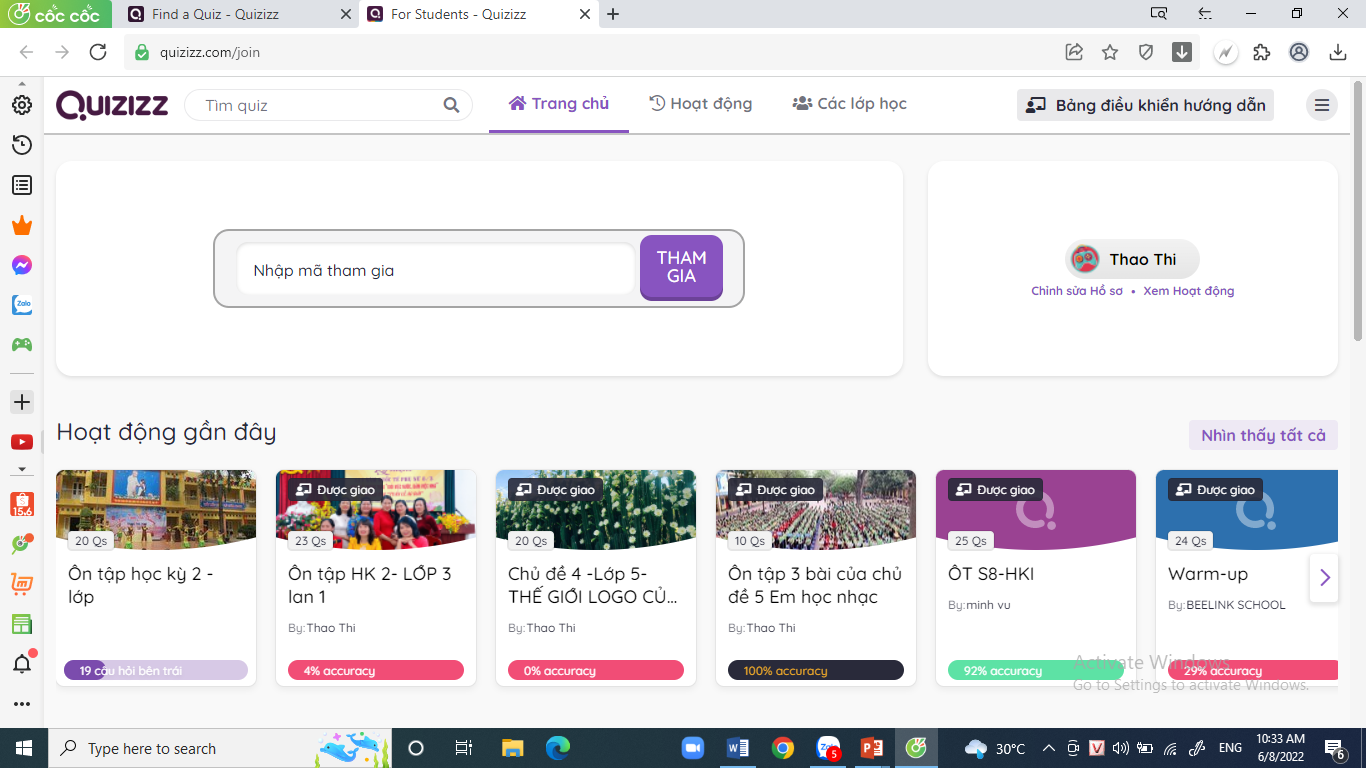 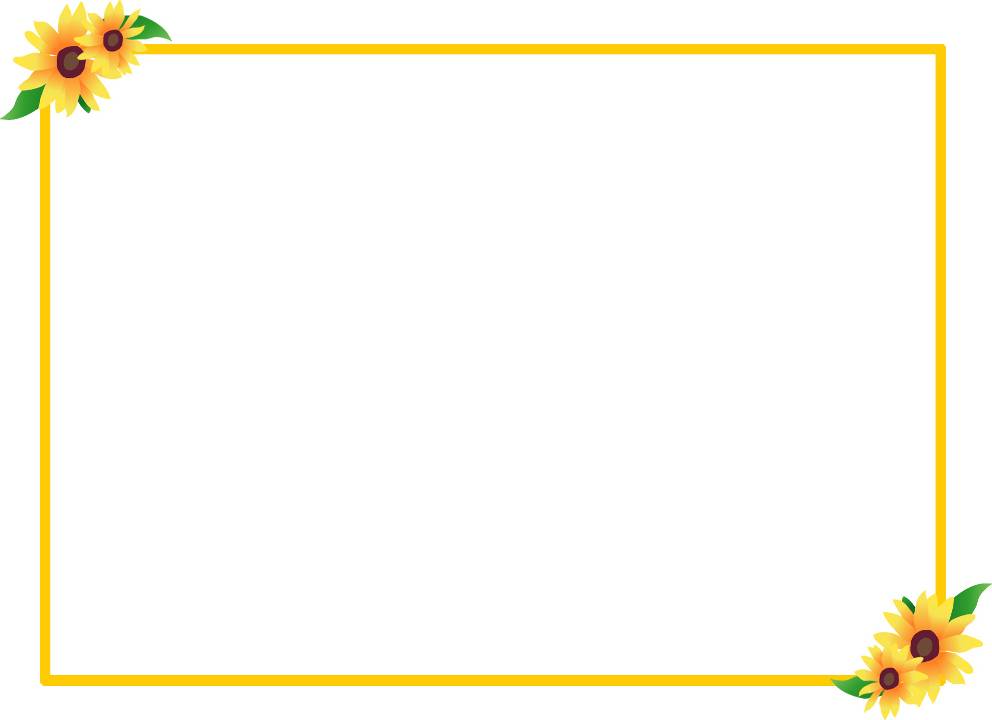 Bài 2: NHỮNG MÁY TÍNH THÔNG DỤNG
Sách giáo khoa trang7
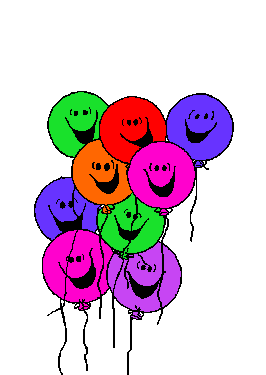 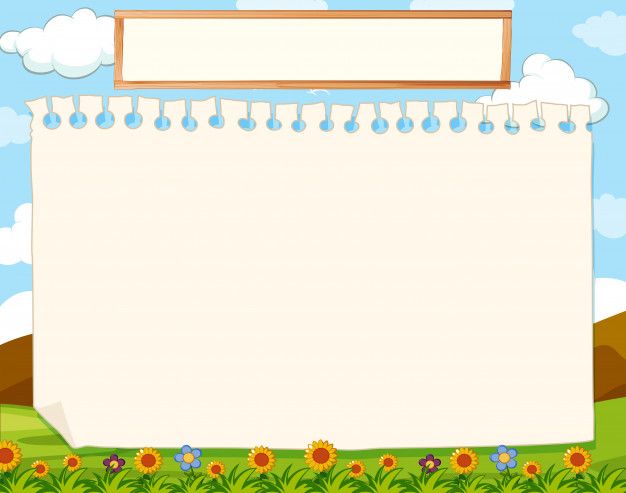 Mục tiêu bài học
Biết được những máy tính thông dụng và các thành phần cơ bản của chúng.
Biết được sự khác nhau giữa những máy tính thông dụng.
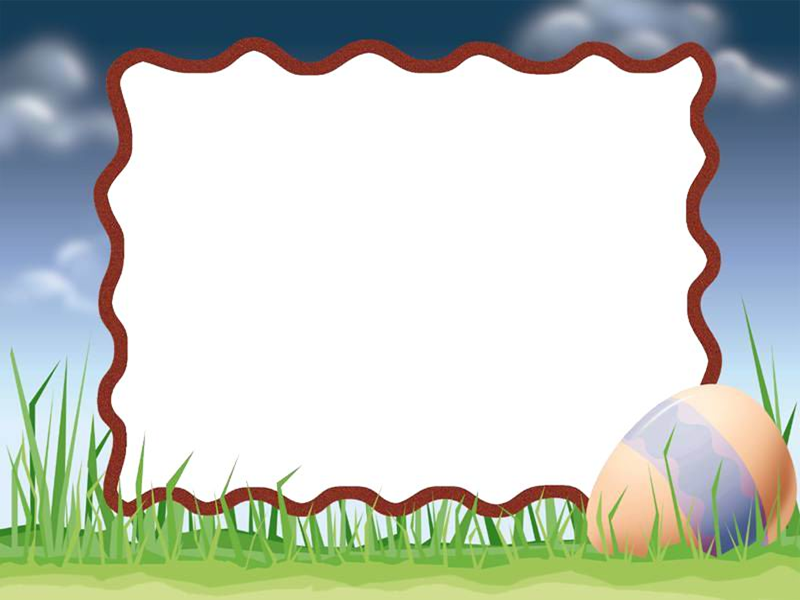 Khởi động
Em hãy nối các thiết bị dưới đây để ghép thành một máy tính?
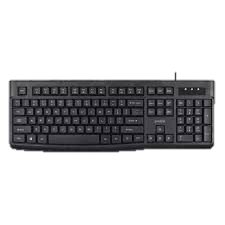 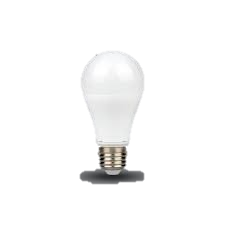 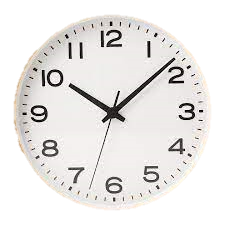 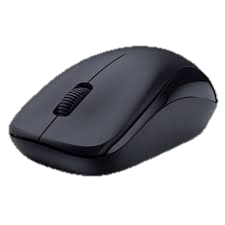 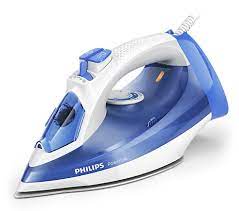 1
2
3
4
5
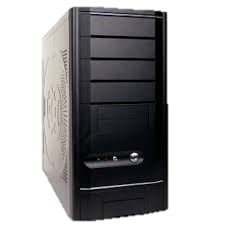 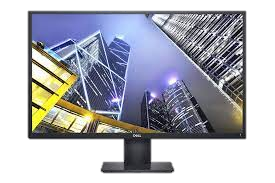 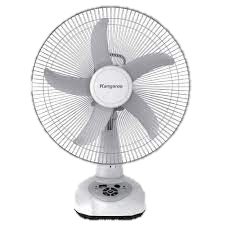 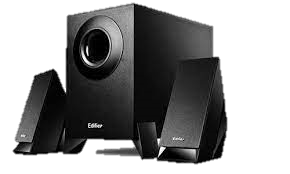 7
8
6
9
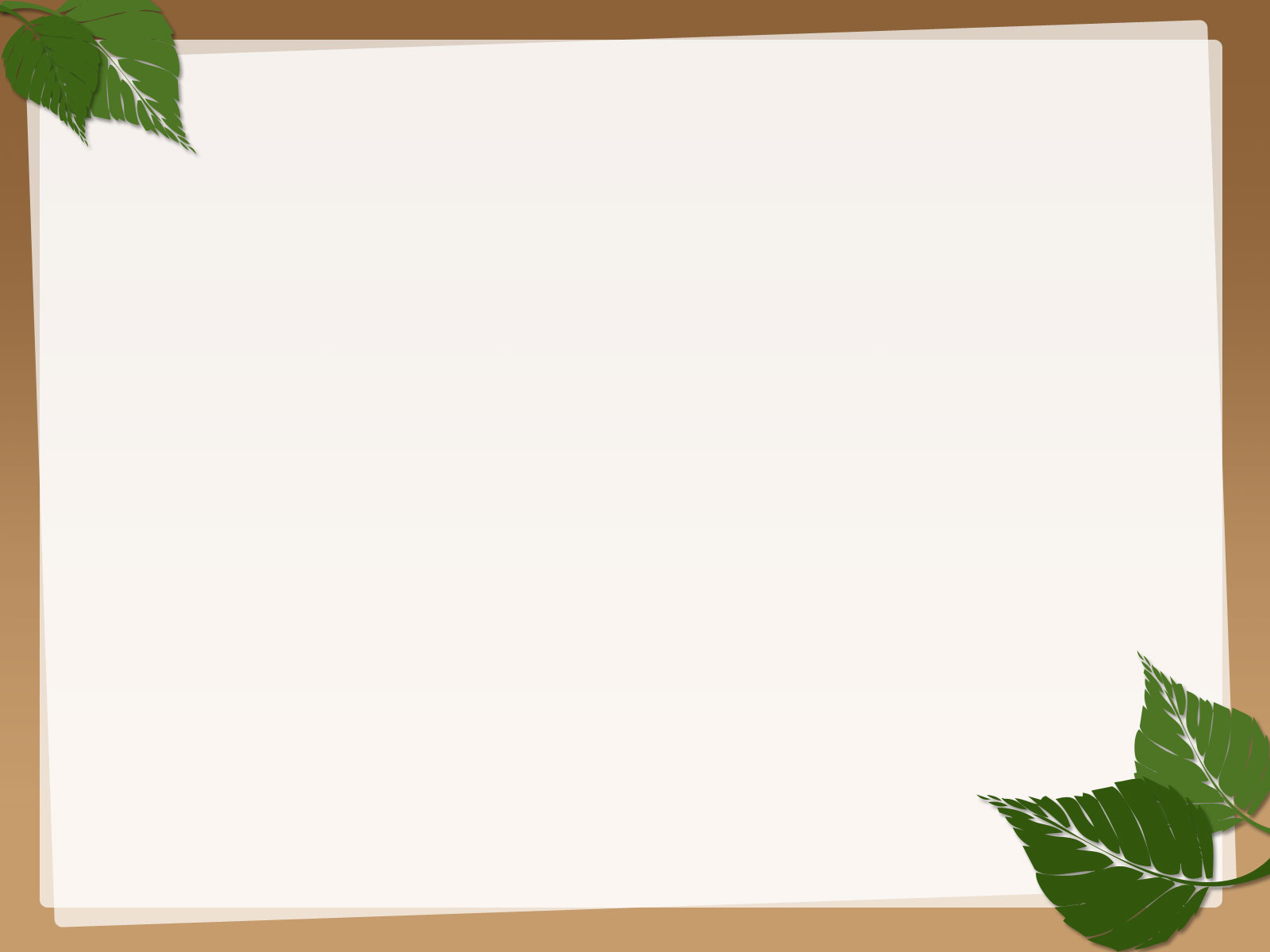 1. Những máy tính thông dụng
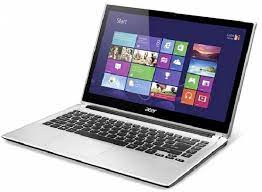 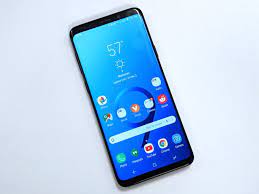 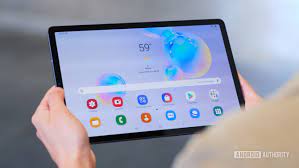 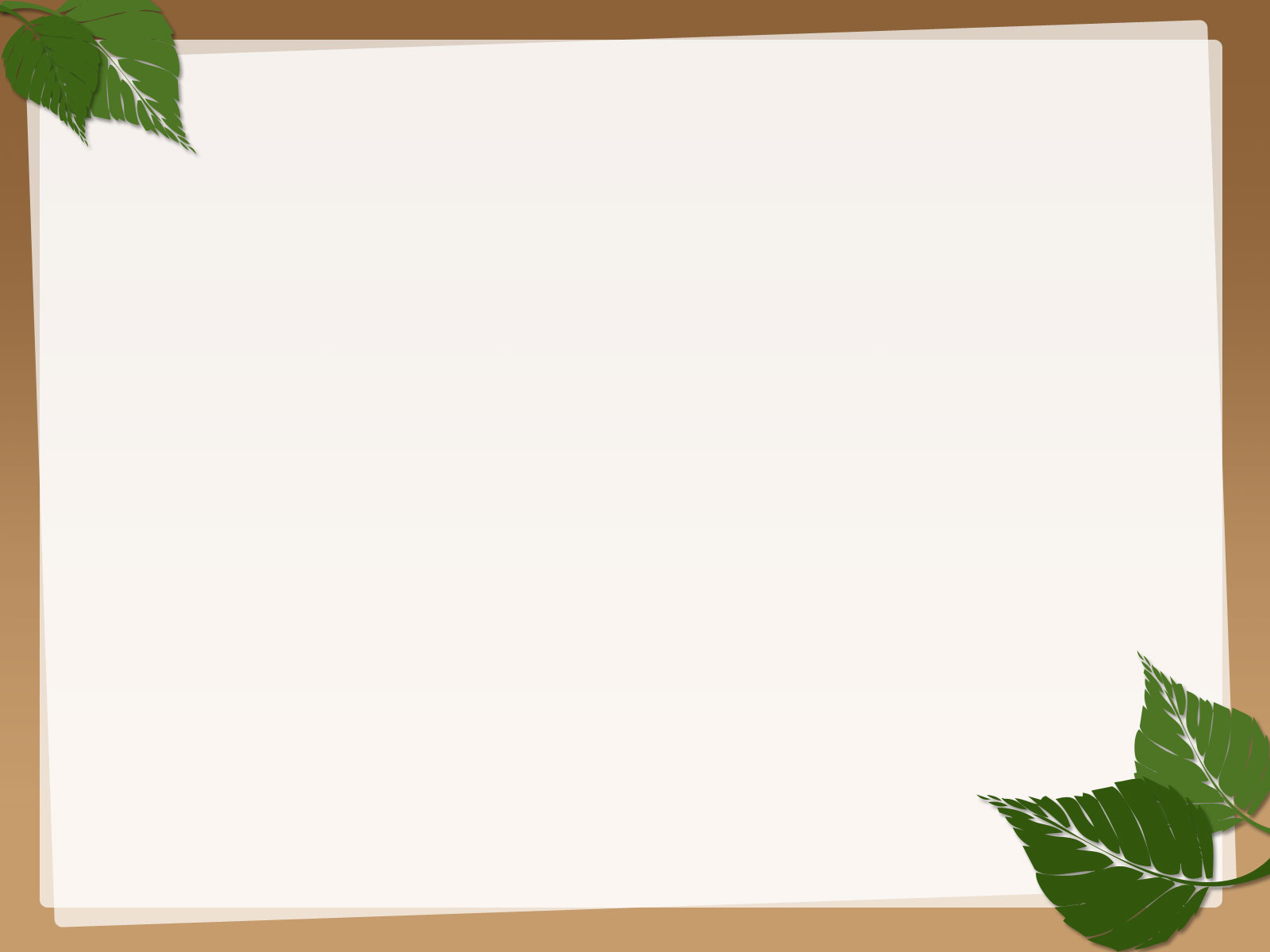 1. Những máy tính thông dụng
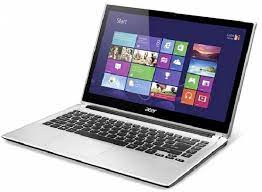 Tớ là máy tính để bàn, là thành viên đầu tiên trong gia đình máy tính.
Tớ là máy tính xách tay, là thành viên thứ hai trong gia đình máy tính.
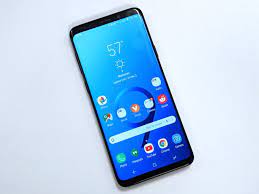 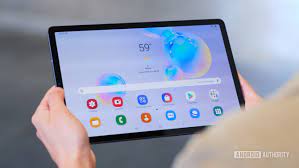 Tớ là thành viên thứ ba trong gia đình máy tính. Mọi người gọi tớ làm máy tính bảng. Bạn có thấy tớ khác với các anh chị của mình không?
Tớ điện thoại thông minh, em út trong gia đình máy tính. Bạn có ngạc nhiên khi tớ được coi là thành viên trong gia đình máy tính không?
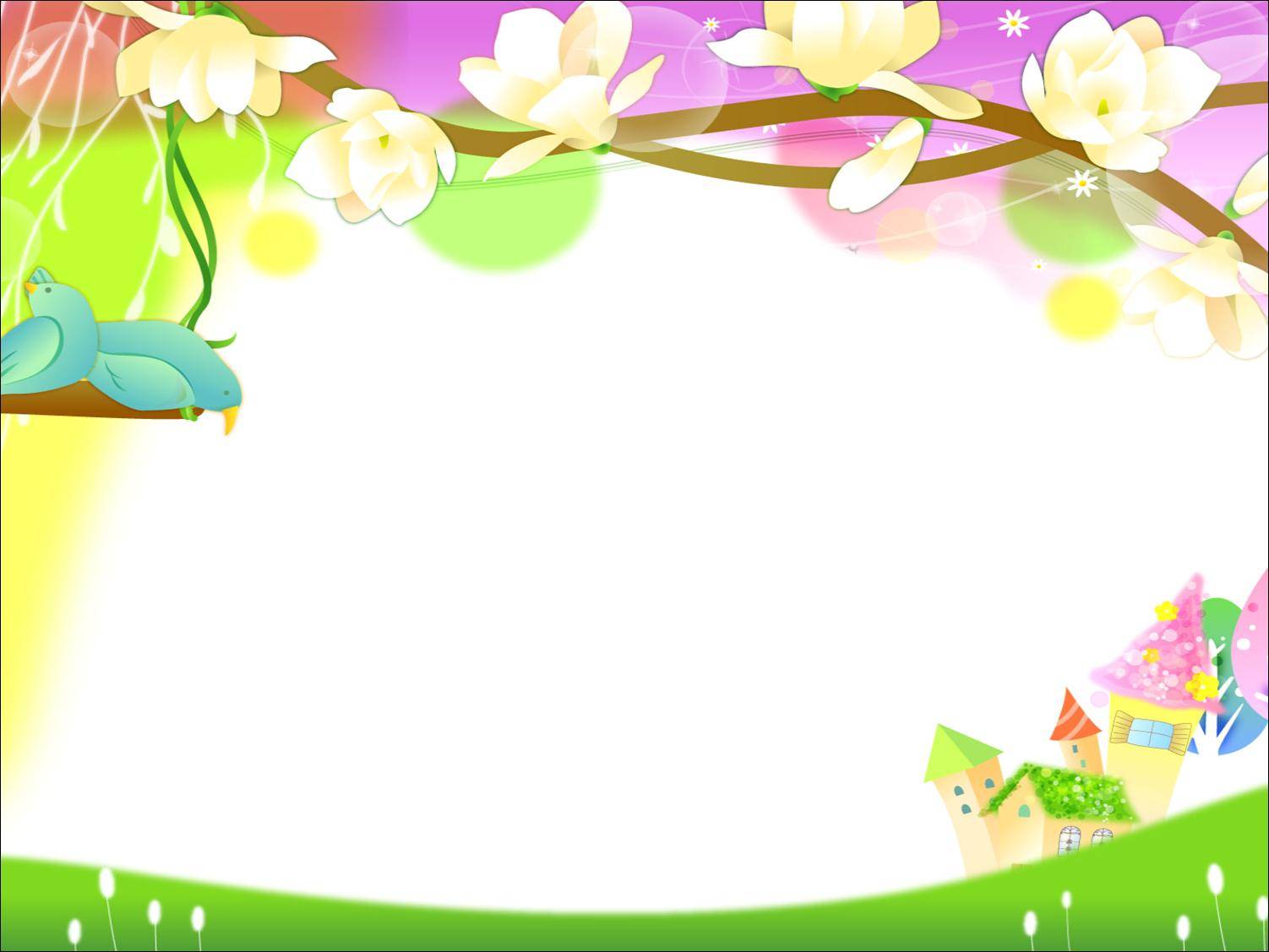 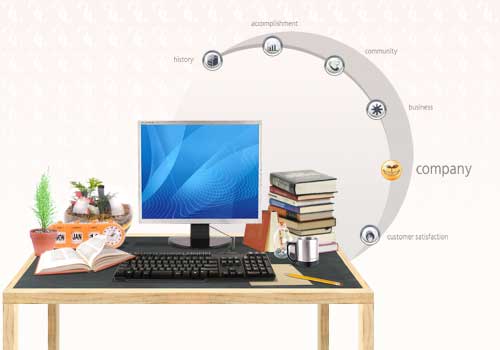 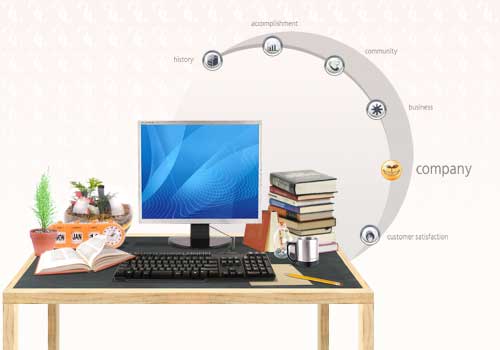 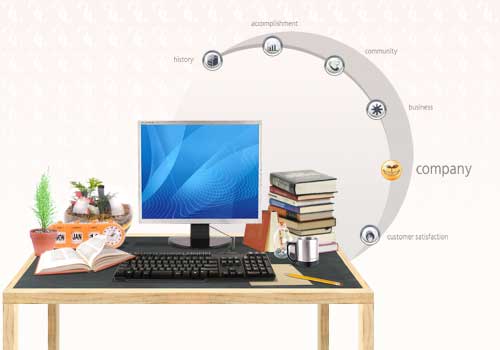 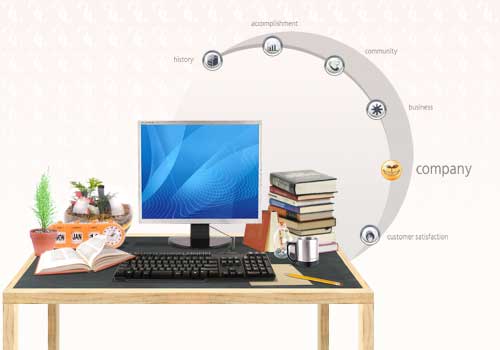 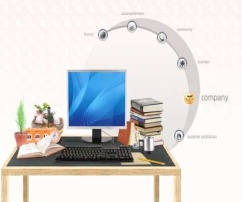 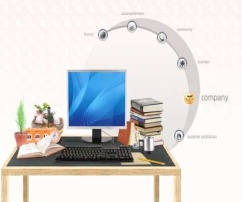 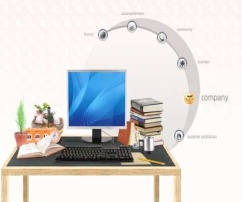 TRÒ CHƠI 
“ Chỉ nhanh đoán tài”
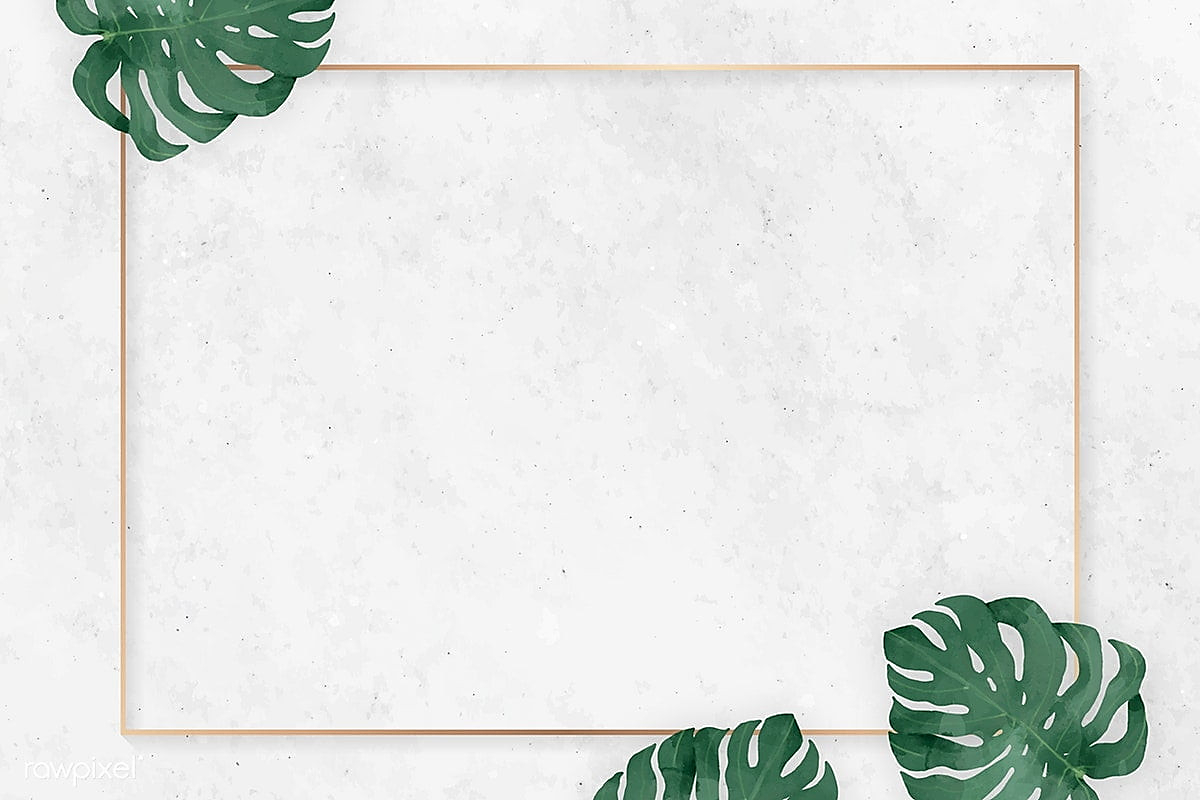 2. Các thành phần cơ bản của từng loại máy tính
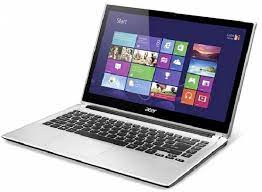 Hình 1: Máy tính để bàn
Hình 2: Máy tính xách tay
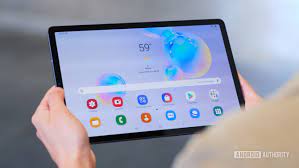 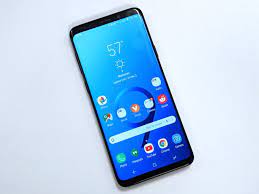 Hình 4: Máy tính bảng
Hình 3: Máy tính xách tay
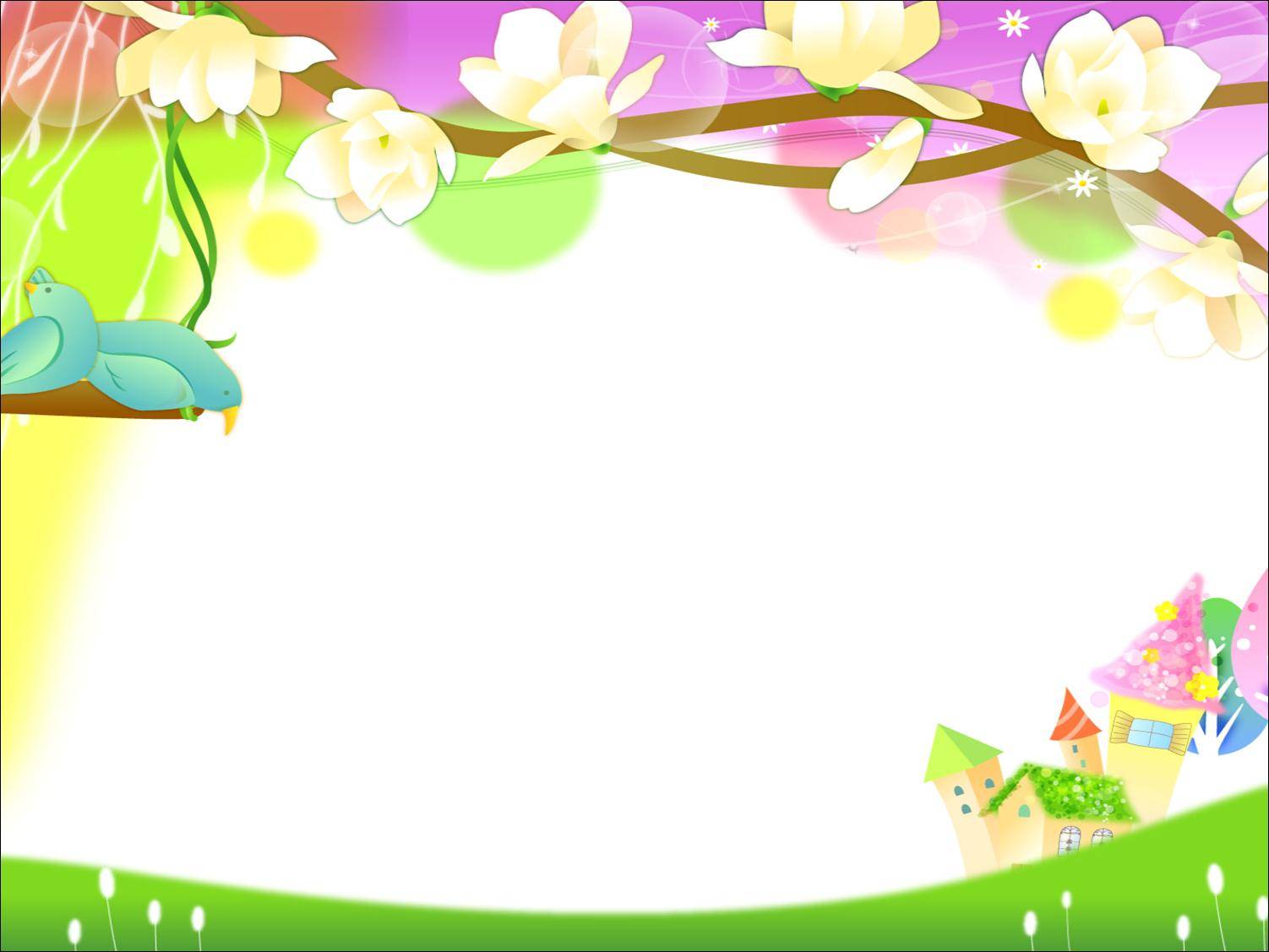 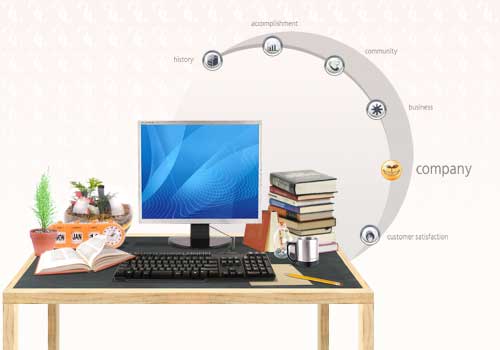 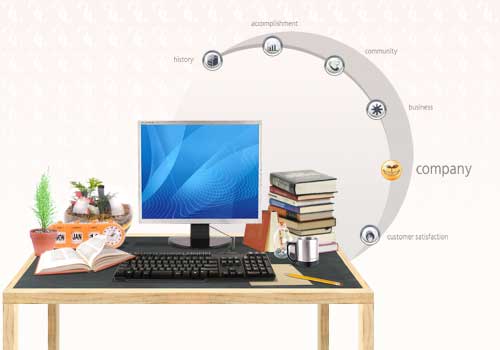 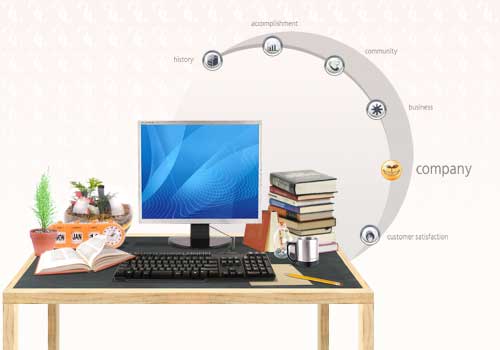 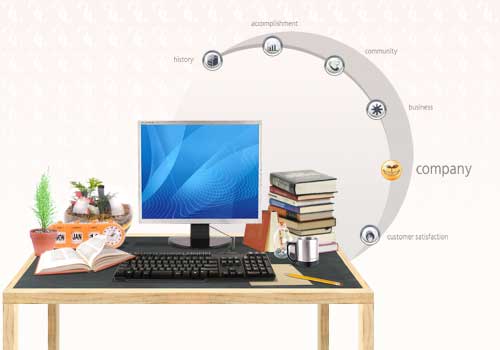 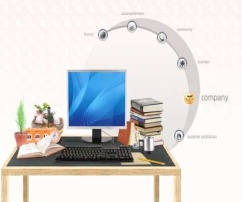 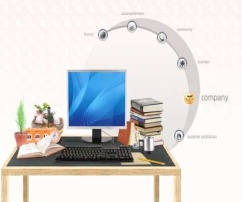 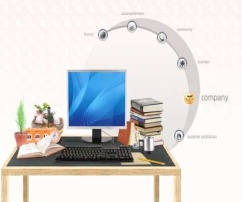 TRÒ CHƠI 
“ AI NHANH AI ĐÚNG”
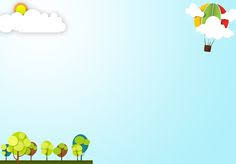 Câu 1: Máy tính để bàn có 4 thành phần cơ bản gắn liền với nhau?
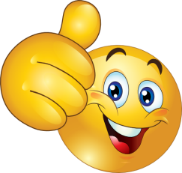 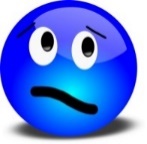 A
Đúng
B
Sai
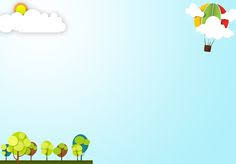 Câu 2: Máy tính xách tay có bàn phím, chuột cùng gắn trên thân máy, còn màn hình đóng, mở được.
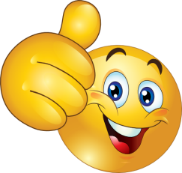 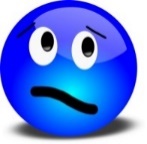 B
A
Đúng
Sai
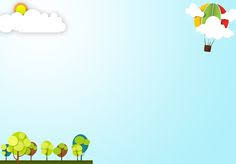 Câu 3: Máy tính bảng có 4 thành phần cơ bản rời nhau.
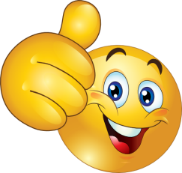 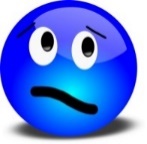 B
A
Đúng
Sai
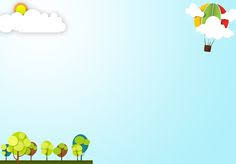 Câu 4: Điện thoại thông minh giống máy tính bảng nhưng kích thước lớn hơn?
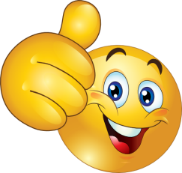 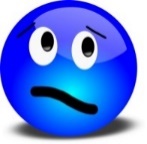 B
A
Sai
Đúng
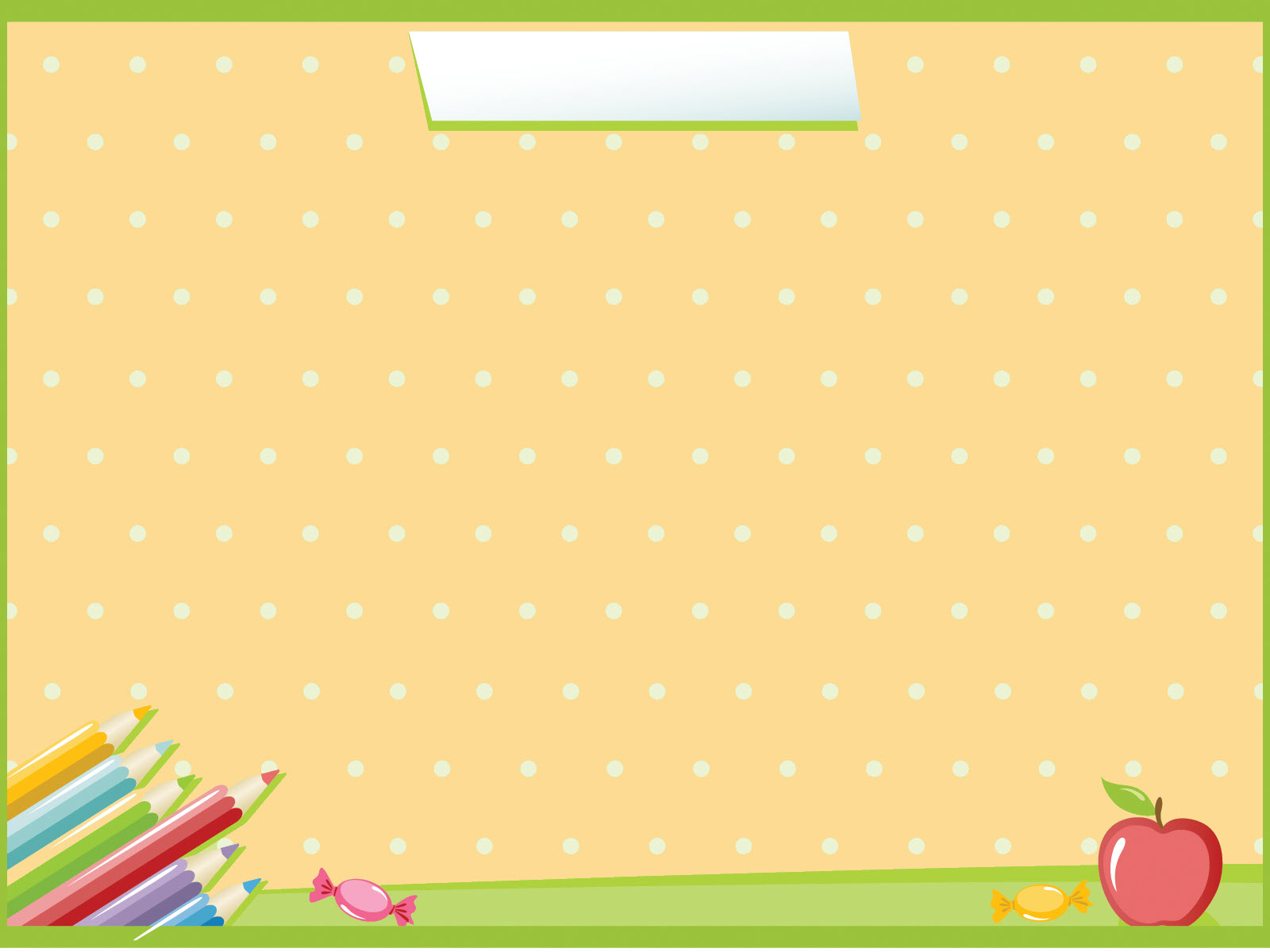 Trò chơi
RÙA CON VỀ ĐÍCH
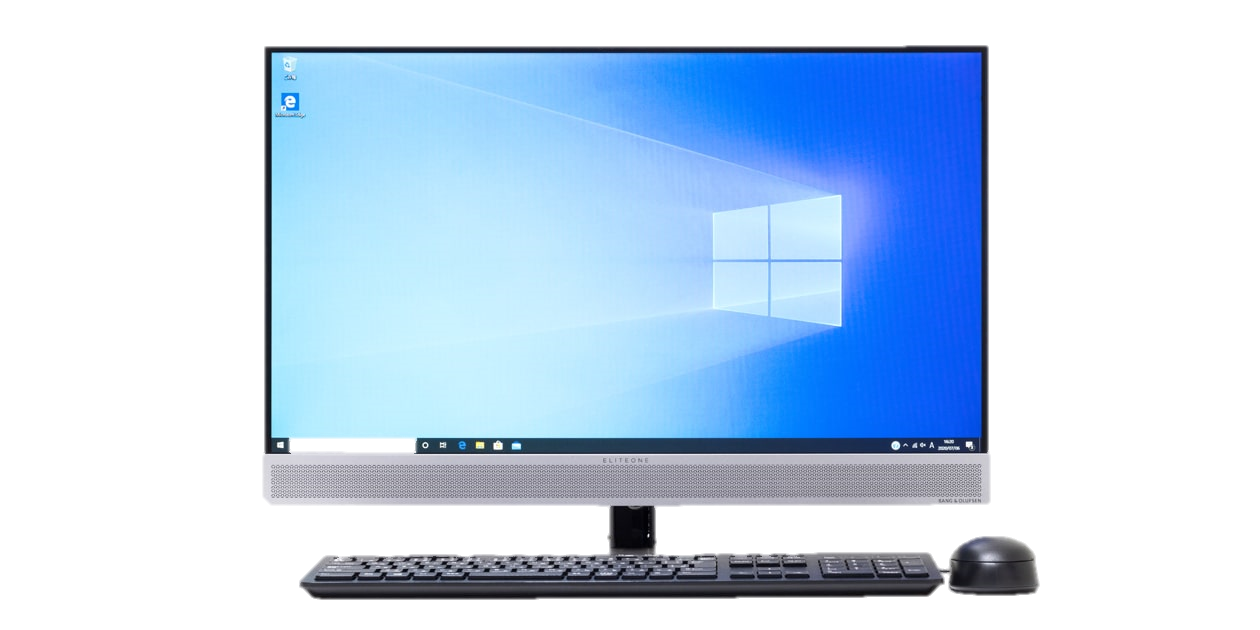 Một máy tính để bàn All in one ( nghĩa là tất cả trong một)
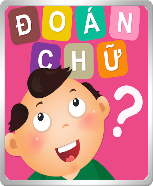 Chúc các em chăm ngoan học giỏi